Conservation of Current is Universal and Exact
in five slides

Bob Eisenberg
January 11, 2018
Department of Applied Mathematics
Illinois Institute of Technology  Chicago
and
Department of Physiology and Biophysics
Rush University, Chicago
Maxwell’s Magnetism
Current
Current
2
‘Charge’ has
Very different Physics in different systems
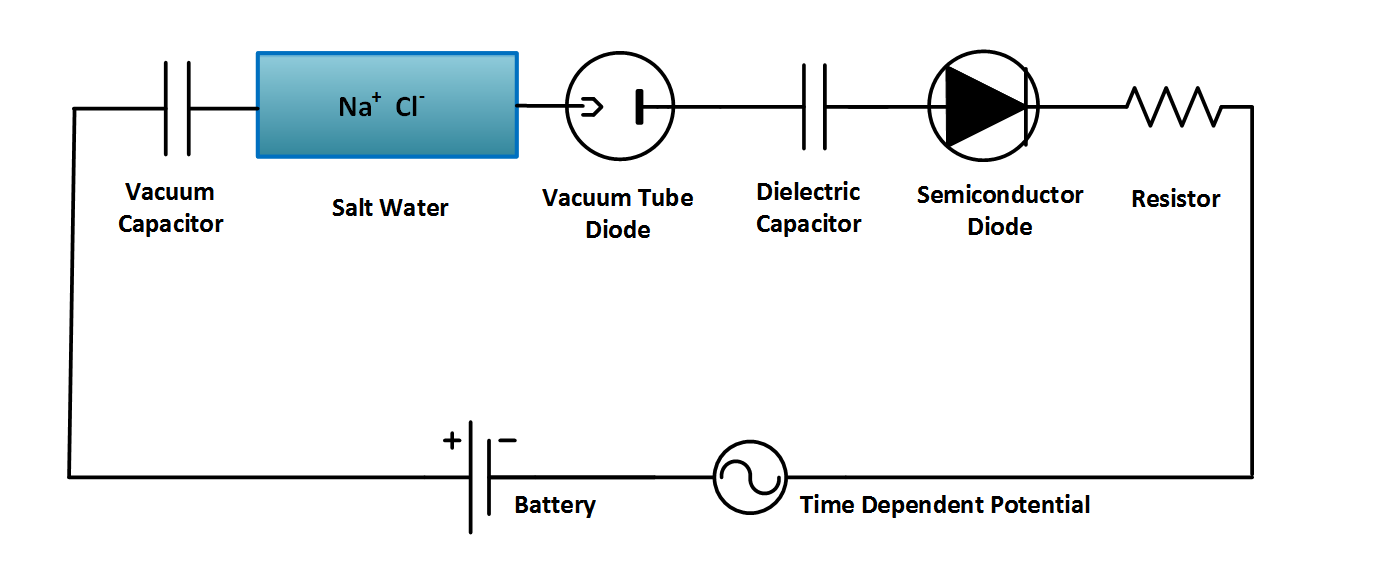 Ag AgCl
Ag AgCl
D = permittivity  E
but Continuity of Current is ExactNo matter what carries the current!
Conservation of Current is Exact and Universal
Current
even though Physics of Charge Flow Varies Profoundly
How can that possibly be?
Current
Device 1
Device 2
Total Current = Displacement Current + Device Current
5
(that Maxwell called the polarization of the vacuum)
Details and PROOF including quantum mechanics at https://arxiv.org/abs/1609.09175
Page 6